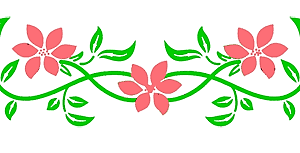 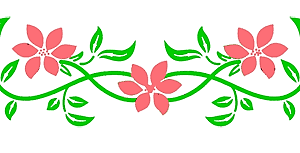 আজকের পাঠে সবাইকে অনেক শুভেচ্ছা
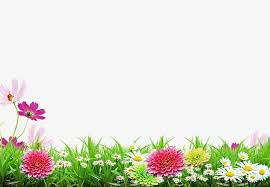 শিক্ষক পরিচিতি
পাঠ পরিচিতি
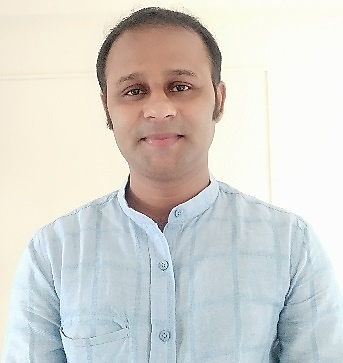 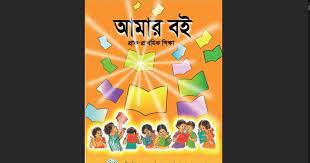 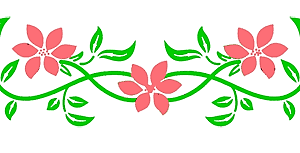 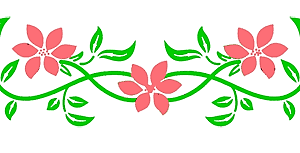 শ্রেণিঃ প্রাক প্রাথমিক
বিষয়ঃ ভাষার কাজ (বাংলা)
বিষয়বস্তুঃ বর্ণ পঠণ
পাঠ্যাংশঃ ক-খ
পিন্টু চক্রবর্ত্তী ( গোবিন্দ)
সহকারী শিক্ষক 
পূর্ব গুরুকচি সরকারি প্রাথমিক বিদ্যালয়
গোয়াইনঘাট-সিলেট।
মোবাইলঃ ০১৭৭৪১৪৯০৭৭।
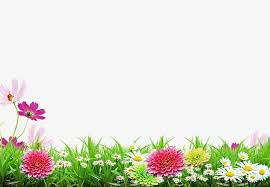 সবাই মিলে একটা ভিডিও দেখি
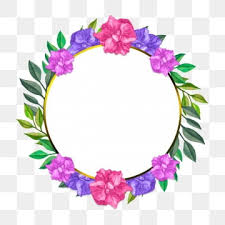 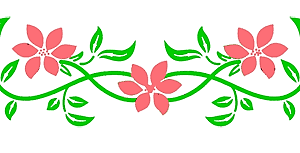 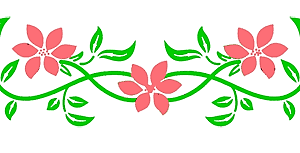 ভিডিও দেখে  তোমরা  কি বুঝলে?
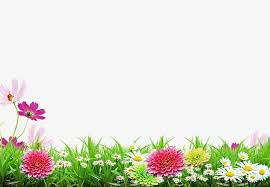 তাহলে আজ আমরা পড়ব
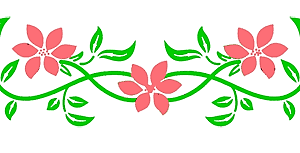 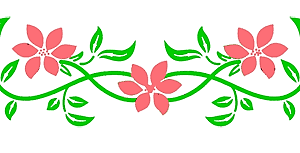 ক
ঘ
খ
গ
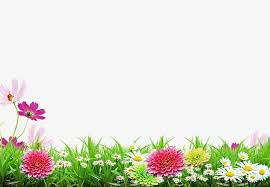 শিখনফল
এই পাঠ শেষে শিক্ষার্থী ………
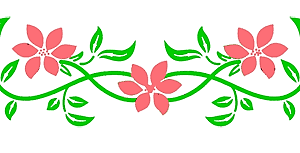 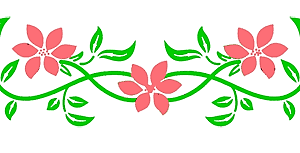 3.2.8 ধ্বনির প্রতীক ( বর্ণ) শনাক্ত করতে পারবে।  
৩.২.৯ বর্ণ থেকে শব্দ শনাক্ত করতে পারবে।
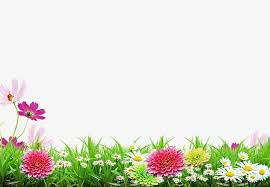 কলম
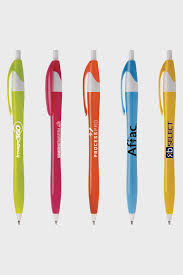 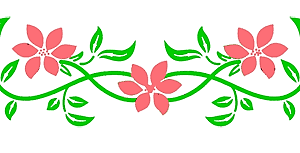 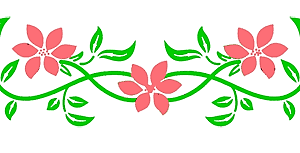 ক
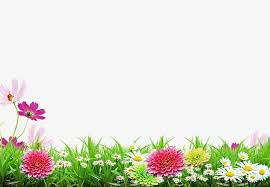 কাক
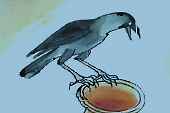 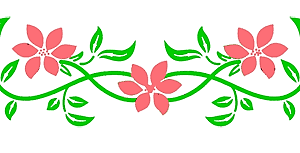 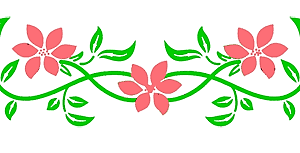 ক
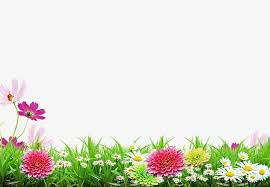 বলত এই বর্ণের নাম কি
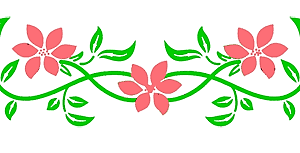 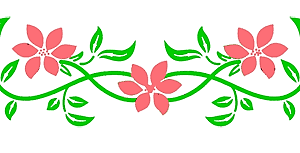 ক
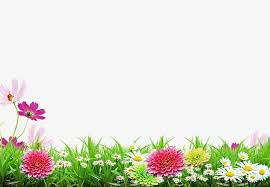 খই
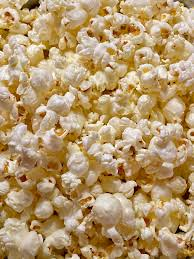 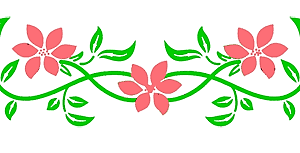 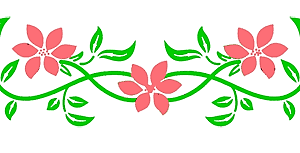 খ
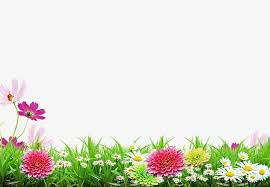 খাতা
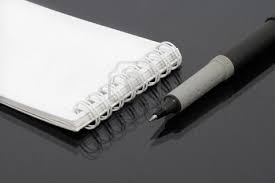 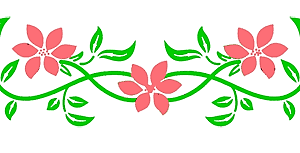 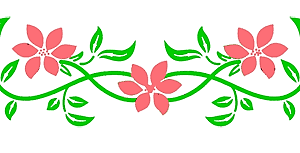 খ
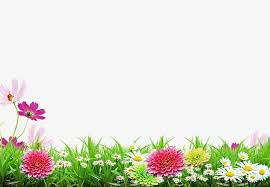 বলত এই বর্ণের নাম কি
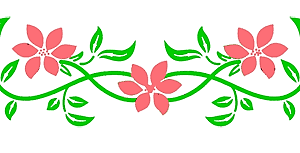 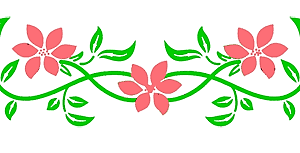 খ
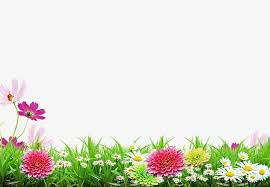 গরু
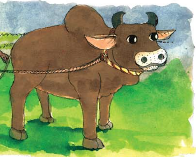 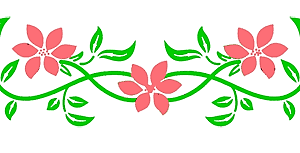 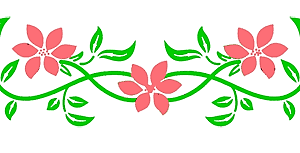 গ
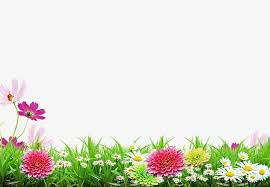 গম
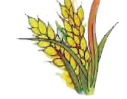 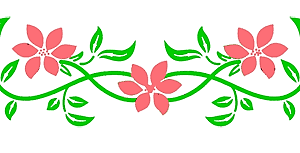 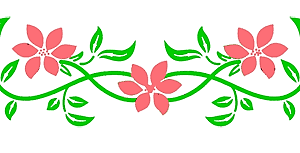 গ
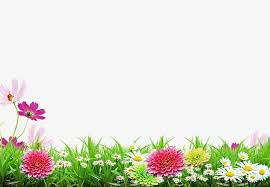 বলত এই বর্ণের নাম কি
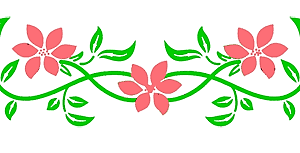 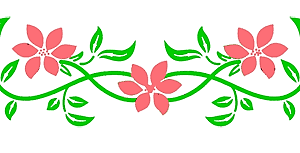 গ
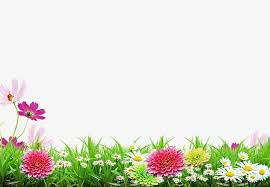 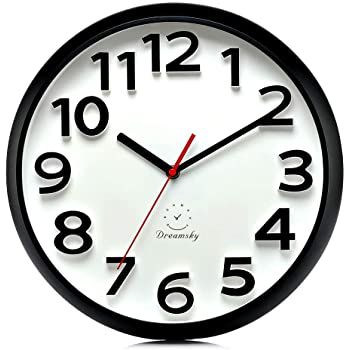 ঘড়ি
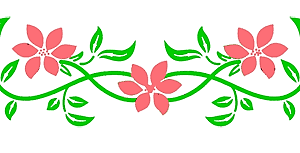 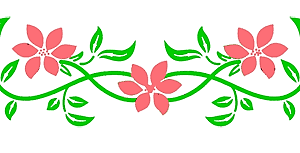 ঘ
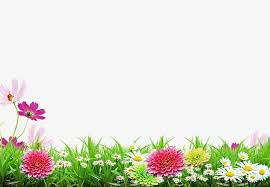 ঘর
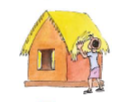 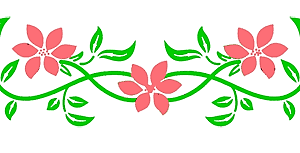 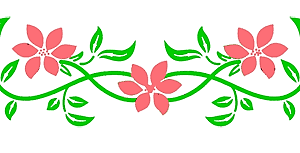 ঘ
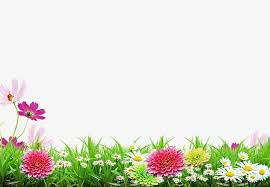 বলত এই বর্ণের নাম কি
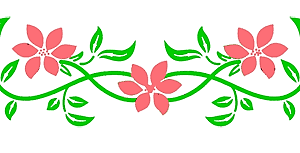 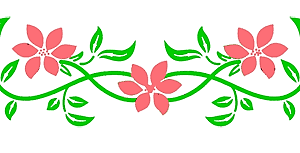 ঘ
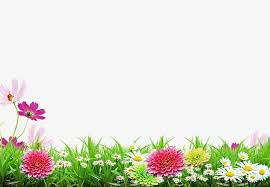 এসো বর্ণগুলো একসাথে পড়ি
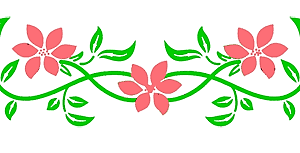 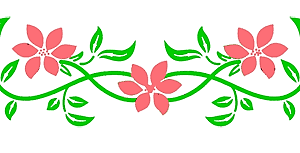 ক
খ
গ
ঘ
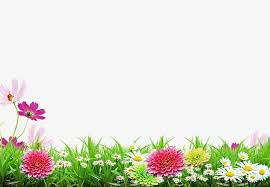 খালি ঘরে পরের বর্ণটি লিখি
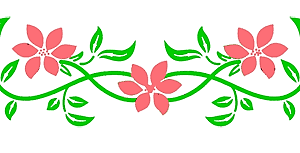 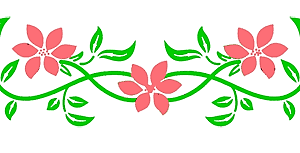 খ
ঘ
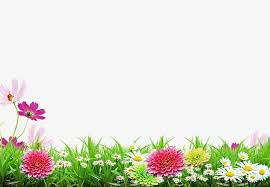 কলম
বর্ণ দিয়ে শব্দ বলি
কাক
খই
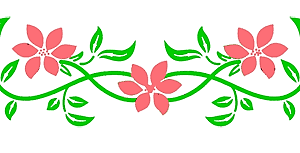 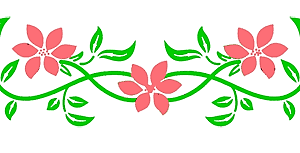 খাতা
গরু
গম
ঘর
ঘড়ি
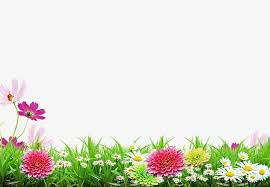 পাঠ্যবই সংযোগ
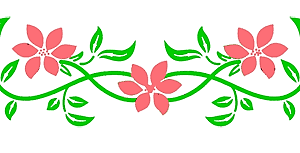 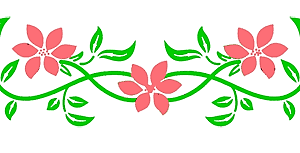 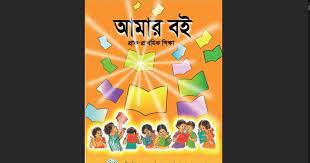 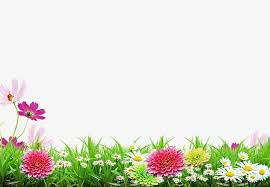 শব্দের সাথে বর্ণ দাগ টেনে মিলাই।
জোড়ায় কাজ
ক
গরু
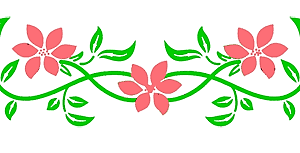 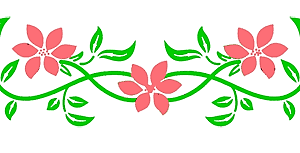 খ
ঘর
কলম
গ
ঘ
খই
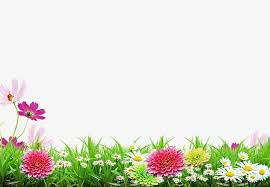 খালি ঘরে কোন বর্ণটি বসবে।
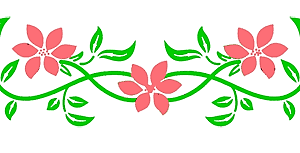 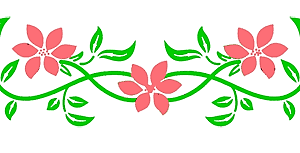 ক
খ
গ
ঘ
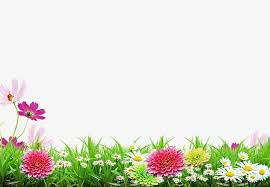 সবাইকে ধন্যবাদ
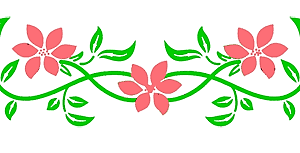 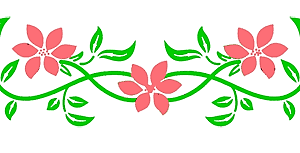 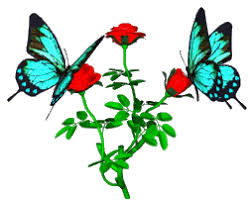 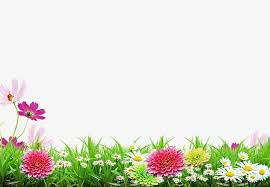